Figure 2 Regulation of cAMP signalling and small GTPases by barrier-stabilizing mediators. Various mediators activate ...
Cardiovasc Res, Volume 87, Issue 2, 15 July 2010, Pages 243–253, https://doi.org/10.1093/cvr/cvq086
The content of this slide may be subject to copyright: please see the slide notes for details.
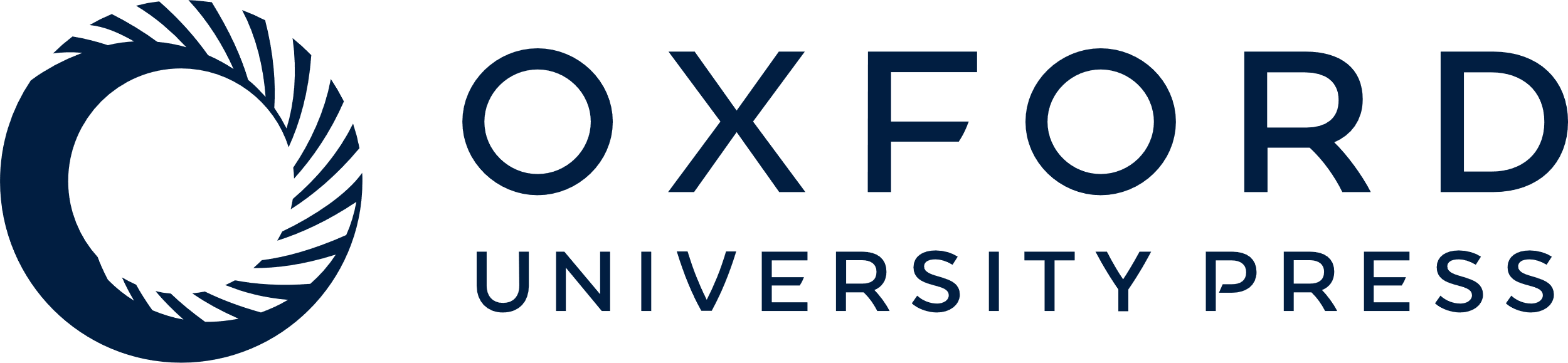 [Speaker Notes: Figure 2 Regulation of cAMP signalling and small GTPases by barrier-stabilizing mediators. Various mediators activate Rac1 and Cdc42 in order to strengthen the endothelial barrier. PGE2/PGI2 as well as ANP elevates cAMP levels, which in turn promotes Rac1/Cdc42 activation via GEFs Tiam1 and Vav2, a process which is in part mediated by Epac1/Rap1 signalling. Similarly, HGF, S1P, and OxPAPC elevate Rac1/Cdc42 levels, however, independent of cAMP.


Unless provided in the caption above, the following copyright applies to the content of this slide: Published on behalf of the European Society of Cardiology. All rights reserved. © The Author 2010. For permissions please email: journals.permissions@oxfordjournals.org.]